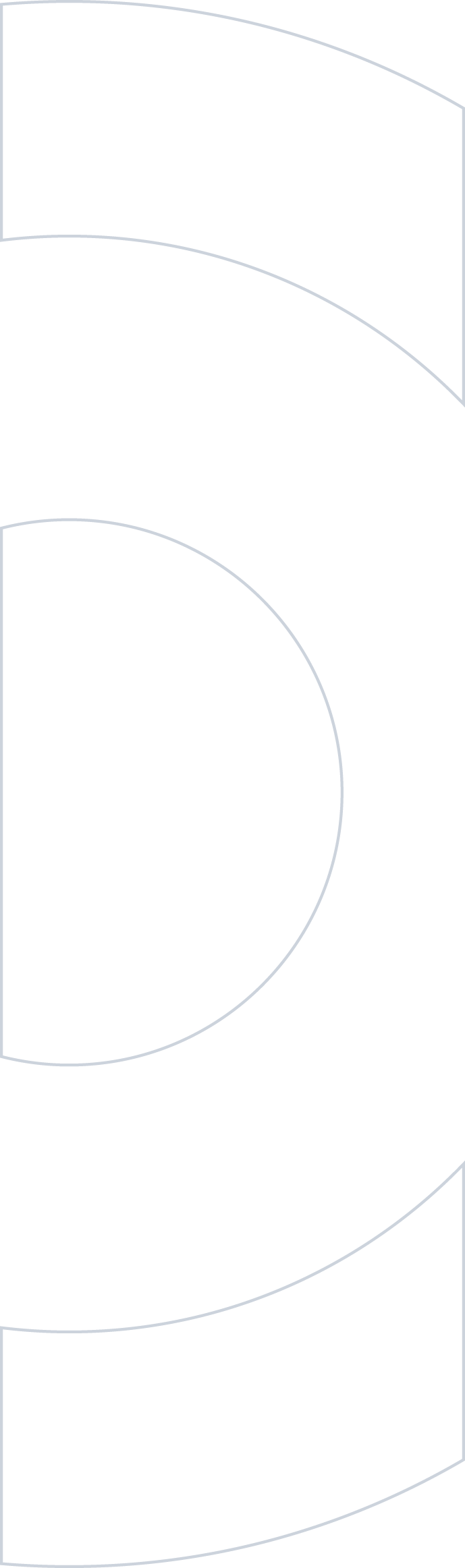 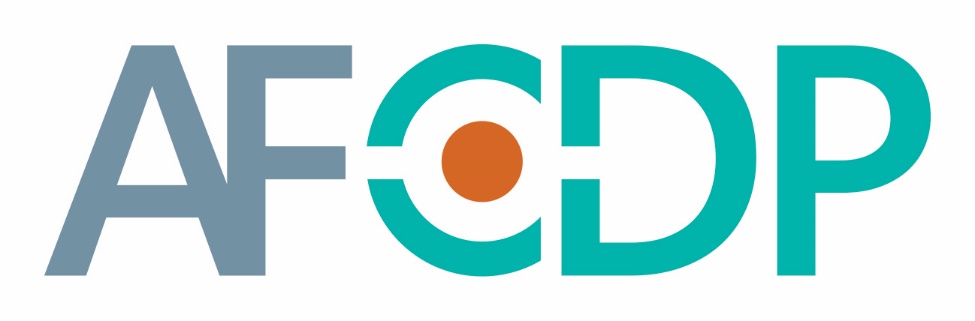 RGPD et souveraineté européenne
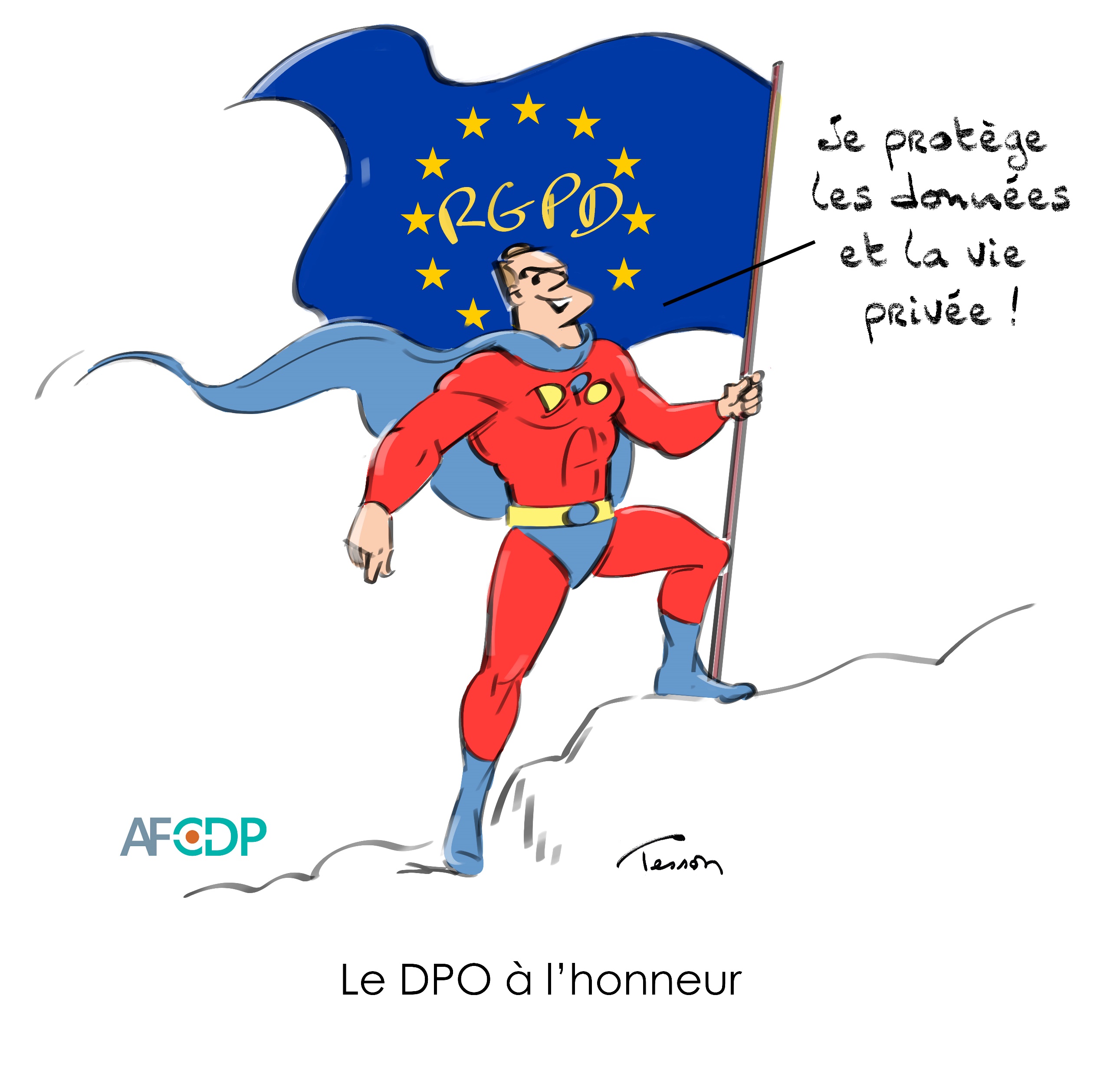 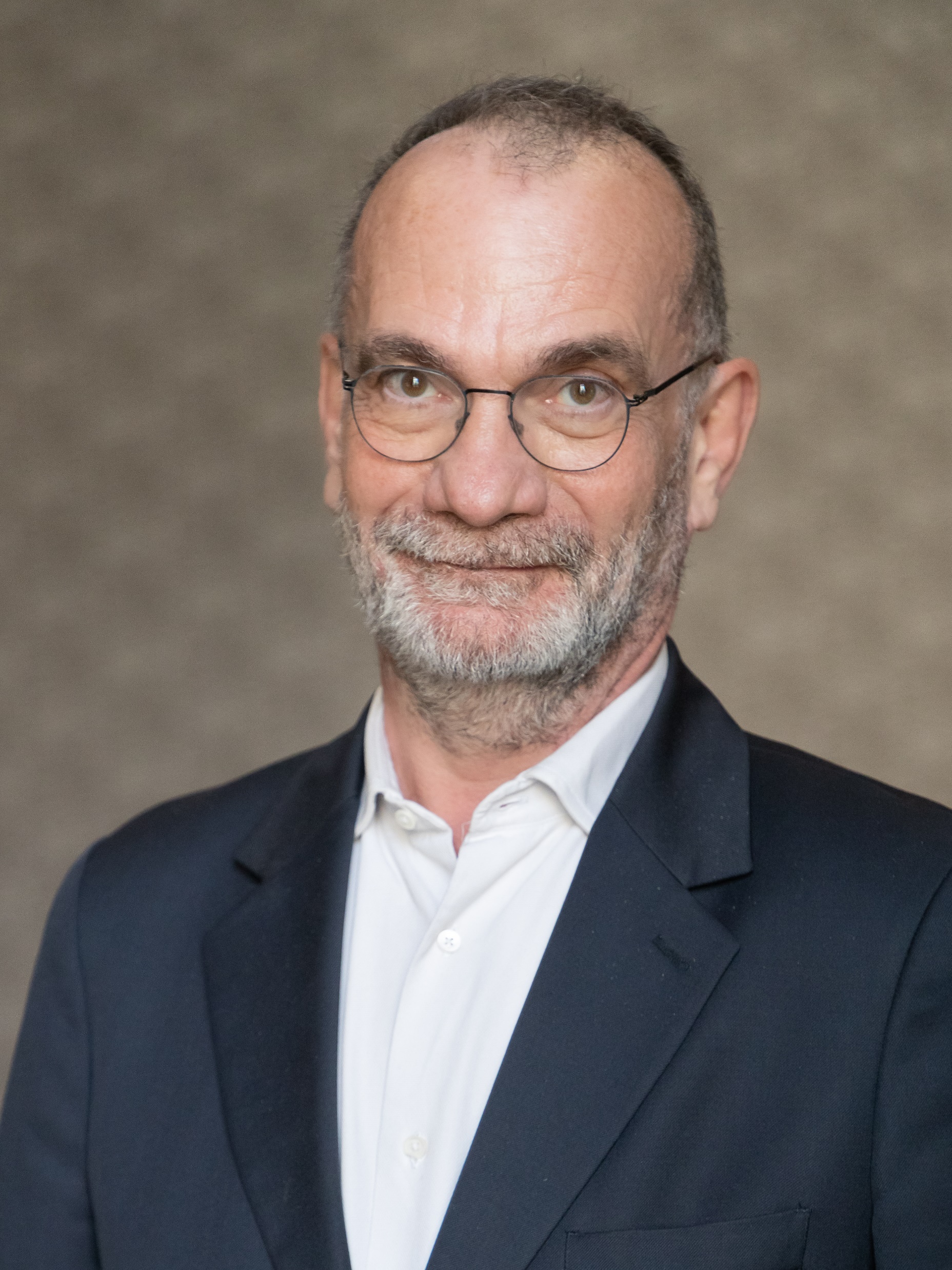 Paul-Olivier Gibert
Président de l’AFCDP
Face à une période agitée où se mêlent guerres, tensions politiques, innovations technologiques, redistribution des enjeux économiques, le thème de la souveraineté européenne traduit le désir de conserver ou de retrouver une certaine maîtrise de leur destin par les peuples européens.

Le RGPD en constitue à la fois une illustration et un outil.
https://afcdp.net/
Souveraineté européenne
Un thème présent dans le débat public 
Emmanuel Macron, et Olaf Scholz, appellent, vendredi 20 janvier, à renforcer la « souveraineté » de l’Union européenne : 
« de garantir que l’Europe devienne encore plus souveraine et dispose des capacités géopolitiques pour façonner l’ordre international ……. 
leader mondial de la production et de l’innovation » et que « le progrès économique et social aille de pair avec une transition écologique ».
Une définition 
	Autorité suprême (d'un souverain, d'une nation…).. 
	Caractère d'un État qui n'est soumis à aucun autre État.
Sentiment de perte de contrôle
Vie courante 
Pénuries 
Dysfonctionnements des services du quotidien 
Pandémie
Une grande surprise 
Une rupture dans nos styles de vie 
Guerre en Europe
Une autre grande surprise également 
Contrôle des données 
RGPD contre réglementation américaine 
Rôle de la Chine
Changements profonds devenus sensibles
Mondialisation 
Production industrielle et agricole 
Culture et Communication 
Traitement des données 
Des écarts qui se sont creusés depuis 20 ans
GAFAM et Etats Unis 
Acteurs Chinois
« La fin de la fin de l’histoire »
Des visions divergentes du monde 
Des impérialismes qui redeviennent visibles
Le rôle des données
Montée en puissance des données dans l’activité économique et sociale
Datafication du monde 
Capacité à traiter et stocker de grosses quantités 
Données personnelles et autres 
Les données personnelles au sens du RGPD 
Asymétrie transatlantique
Les innovations ont été industrialisées aux Etats Unis 
Les GAFAM les ont mondialisé
Le RGPD outil
Un texte qui a marqué une rupture et qui diffuse au-delà de l’Union Européenne 
Un texte qui s’applique aux GAFAM et qui permet de les sanctionner
Un texte parfois difficile à appliquer 
Un texte à coordonner avec les nouveaux textes data
Le RGPD enjeu
Le RGPD exprime des valeurs profondément européennes 

Souveraineté de l’individu sur lui-même et ses données 

Texte porteur de nos valeurs